Pseudo-derandomizing learning and approximation
Igor Carboni Oliveira
Oxford / Simons Institute
RANDOM 2018
Princeton, 20/August/2018
Joint work with Rahul Santhanam
1
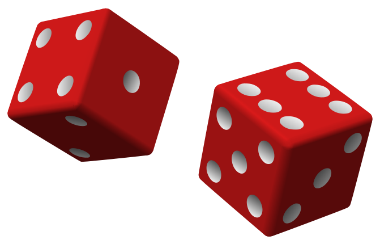 Randomness is a powerful resource in computation:
Cryptography,  Distributed Computing,  Property Testing,  etc.
But it comes with issues:
-  Truly random bits might not be available.
-  Randomness introduces uncertainty.
2
In many cases, randomness can be eliminated.
Example: Primality testing.
However, power of randomness in computation remains open in general:
- Is  BPP = P? 

- Can we deterministically construct a hard Boolean function h in time poly(|h|)?
Progress in derandomization for weaker models: 
	bounded space,  small-depth circuits,  concrete combinatorial settings,  etc.
But we seem to be a long way from showing that BPP is contained in P…
3
Even if BPP = P, eliminating randomness might still cause significant overhead.
Given this state of affairs:
1. Is there a way to explore the benefits of randomness, while reducing its shortcomings?
(such as uncertainty in the output)
2. Can we prove some form of unconditional derandomization in strong computational models?
4
Pseudodeterministic Algorithms
(Gat-Goldwasser, 2011)
-  Randomized algorithms for search problems that output a canonical solution with high probability.
Example: 

Given 1n, output a prime on n bits.

Easy with randomness … but how to output a canonical prime?
-  Algorithms that exploit randomness,  yet have little to no uncertainty in the output.
5
Previous work
-  Pseudodeterministic algorithms have been investigated in a variety of settings:
Polynomial-time computation: [OS17], [Hol17]
Parallel computation:  bipartite matching problem [GG17]
Bounded-space computation [GL18]
Sub-linear time and query complexity [GGR13]
Computational number theory:  primate roots [Gro15], quadratic non-residues [GG11]
Proof systems: [GGH17]
6
“Pseudo-derandomization”
Relaxed goal of turning randomized algorithms into pseudo-deterministic algorithms.

 							(randomized, but canonical output)
!
-  Unconditional pseudo-derandomization is possible even in strong computational models
Theorem [O-Santhanam, 2017]

Let Q be a dense language in P.  

There is an algorithm A running in sub-exponential time such that on infinitely many values of n: 

A(1n) outputs a canonical n-bit string wn in Q.
7
This work:
Pseudo-derandomization in 

Learning and Approximation
8
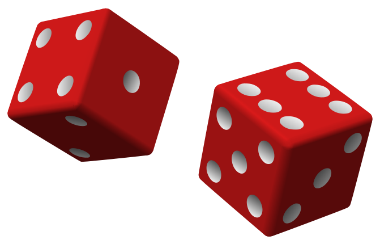 Learning Theory
We consider learning under the uniform distribution with membership queries.
Fix a circuit class C. A learning algorithm for C is given oracle access to an unknown function f in C.
It should output w.h.p. over its internal randomness a hypothesis h that approximates f well under the uniform distribution.
… but no systematic investigation of the power of randomness in learning theory before this work.
Majority of algorithms designed in this model are randomized…
9
Some learning algorithms
DNF
AC0
AC0[p]
Randomized learning in poly time
Deterministic learning 
in quasi-poly time
Randomised learning 
in quasi-poly time
[LMN, 1993]
[CIKK, 2016]
[Jackson, 1997]
[Sitharam, 1995]
10
Pseudodeterministic Learning
In addition, we require that the randomized learner “behaves” as a deterministic learner:
w.r.t the output:
For every f in C,  there is a canonical hypothesis hf (circuit) that is output w.h.p.
w.r.t. the input access:
For every f in C,  there is a canonical set Qf of queries that are made w.h.p.
Running the learner again is likely to access the same data 
and to generate the same hypothesis.
11
Conditional pseudo-derandomization of learning
12
First Result: Observation that standard assumptions suffice to (pseudo) derandomize learning algorithms.
Not so obvious, since PRGs are not originally 
designed to operate in the presence of oracles 
(the unknown function to be learned).
Proposition 1 (Informal). Suppose functions in a circuit class C can be learned by a randomized algorithm running in time t(n).

If E requires circuits of exponential size almost everywhere, then C can be deterministically learned in time poly(t(n)).

If BPE requires circuits of exponential size almost everywhere, then C can be pseudo-deterministically learned in time poly(t(n)).
Corollaries:   Jackson’s algorithm for learning DNFs and CIKK algorithm for learning AC0[p] can be conditionally derandomized.
13
Unconditional pseudo-derandomization
14
Current techniques allow us to show an unconditional result … 

… but only for circuit classes that are unlikely to admit learning algorithms.
Theorem (Informal). Suppose Circuit[poly] can be learned by a randomized algorithm running in quasi-polynomial time  (similarly to AC0[p], for instance),

Then Circuit[poly] can be learned pseudo-deterministically in sub-exponential time exp(no(1)) on infinitely many input lengths.
-  Result holds for any self-learnable circuit class:

	Learning algorithm implementable by (larger) circuits from the same class.
-  Our argument requires the self-learnable class to contain TC0.
15
Comments about the proof
-  Employs powerful theory showing that learning algorithms for C imply lower bounds in BPTIME[.] against C.
[FK06], [KKO13], [OS17]
-  Such worst-case lower bounds are then amplified to average-case lower bounds using standard techniques (requires TC0 contained in C).
-  For self-learnable classes, can construct (pseudodeterministic) PRGs that are powerful enough to pseudo-derandomize the learning computation (Proposition 1).
16
Previous results:  

“Pseudorandomness derandomizes learning”
Learning implies pseudorandomness
17
Learning implies HSGs
Theorem. Suppose a class C can be deterministically learned in time T(n) to error 
< 1/4.  Then there is a uniform hitting set generator



that hits every ½-dense function in C.
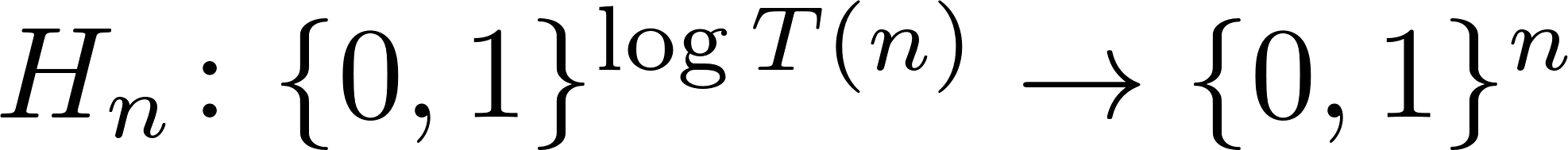 Observations: 
        -  Works for all circuit classes, including DNF.
        -  Extends to pseudo-deterministic learning which yields pseudo-deterministic HSGs.
Therefore:  conditional derandomizations of Jackson’s algorithm for DNF and CIKK for AC0[p] 
cannot be made unconditional without improving the state-of-the-art in pseudorandomness.
18
Summary of learning results
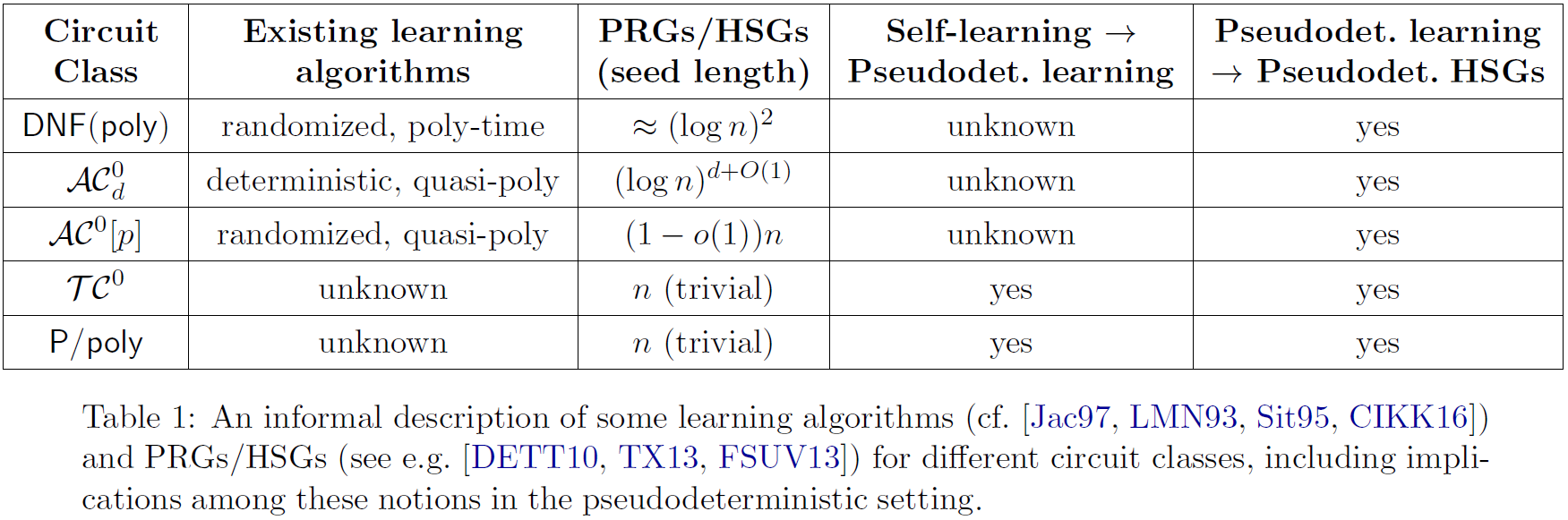 19
Pseudo-derandomizing 

Approximate Counting
20
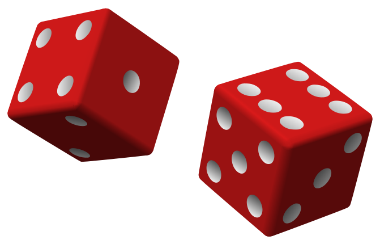 Approximate Counting
Interested in integer-valued functions
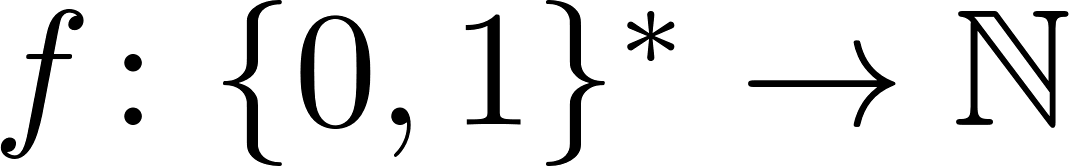 Example:  Counting number of solutions to a CSP.
Different from previous settings:  

	Given a candidate value v,  can’t efficiently check if v is the correct number of solutions, i.e.
	f could be very hard to compute.
(as opposed to generating canonical prime)
Q.
Existence of efficient randomized approximation scheme for f
Existence of somewhat efficient pseudodeterministic approximation scheme?
21
Example:

[JSV04]  (0,1)-Permanent has a randomized approximation scheme running in polynomial time.
Our contribution:

We establish a generic pseudo-derandomization of randomized approximation schemes.
Caveat: Pseudo-derandomization is only guaranteed to work on infinitely many input lengths, 
and w.h.p. over any poly-time samplable distribution of inputs.
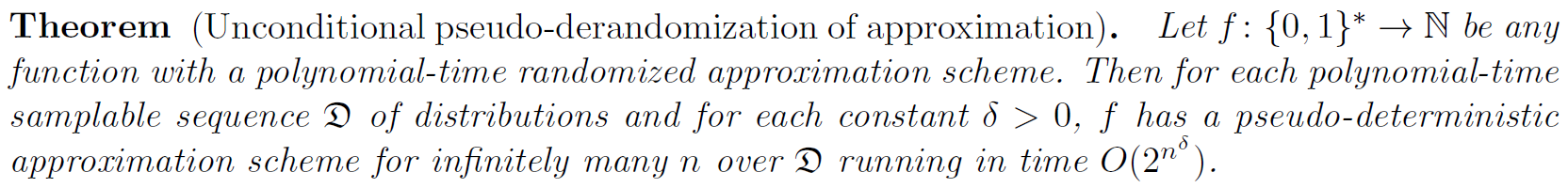 22
An application of our results: 

Approximate Canonization of AC0[p]
23
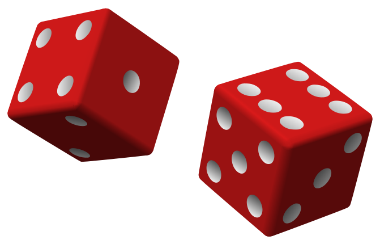 Approximate Canonization
(Exact) Canonization of Boolean circuits (informal). Let C be a circuit class. Given a circuit D from C computing a function g, output a canonical form of D that only depends on g.
Cannot be done efficiently even for C = DNF,  unless P = NP.
In some applications, outputting a canonical circuit that 1/poly(n)-approximates g is sufficient.
We consider randomized approximate canonizers which output a fixed circuit with high probability.
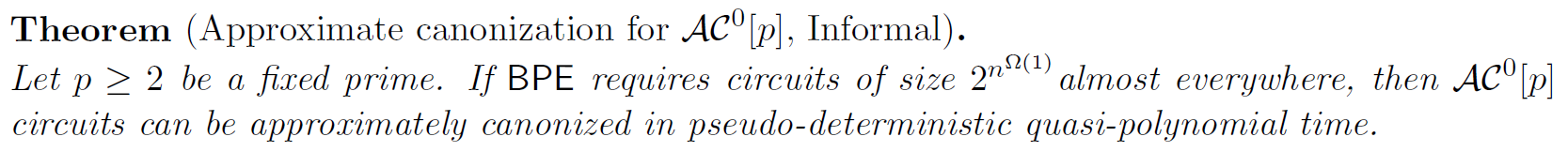 24
Some open problems
Approximate canonization:  Unconditional sub-exponential time algorithm for AC0[p]?
Pseudodeterministic pseudorandomness:  Better PRGs/HSGs in the pseudodeterministic setting for classes such as DNF?  	(given seed, produce w.h.p. a fixed output string)
Pseudo-derandomization of learning:  Is it possible to pseudo-derandomize the [CIKK16] learning algorithm?
Circuit complexity of learning:  Can we learn AC0[p] in quasi-polynomial size TC0?
25
Pseudo-derandomizing learning and approximation
Thank you!
RANDOM 2018
Princeton, 20/August/2018